Remote Terminal ManagerMonitor and control your BGAN
What is Remote Terminal Manager?
A web-based service to monitor, control and update and configure your BGAN terminals
Combines Terminal Remote Control functions with Dashboard/POP status information
View and control the state of a terminal’s IP or streaming session
Receive notifications when a terminal creates or disconnects an IP session
Determine the BGAN’s Position and view it on a map
Retrieve diagnostic report information from the terminal
Update firmware and reboot the terminal 
Send text messages
Note: Available functions depend on terminal type
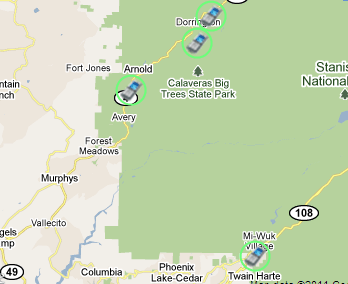 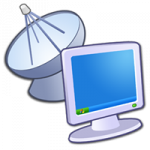 2
Why using Remote Terminal Manager?
Ensure that always-on terminals stay on: alerts of status changes  of data connection
Secure SMS based access to terminal for configuration. 
Remote access to the unmanned BGAN equipment
Reducing costly field visits to remote terminals
Retrieve information from theterminal that is not available viaother means
Enhances support levels and reduces support times, as support centers are no longer dependant onfeedback from the terminal locationto troubleshoot
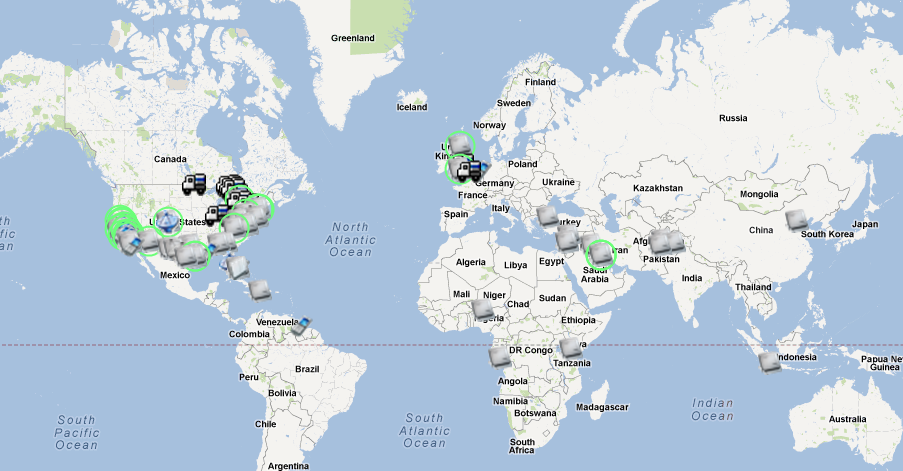 3
Remote Control support per Terminal type
Notes:
 *Remote control functions to be activated by an activation code from HNS
** Network and Connect status available when the APNs of the legacy Stratos network are used.
4
The Remote Terminal Manager Market
Media
Asset and personnel tracking (GPS)
Notification or alert of changes in connection
Remote connection control
Scada, Utilities. M2M
Connection monitoring. Remote support/upgrades
Mining 
Connection monitoring
Vehicle tracking
Transport
Connection monitoring. Remote support/upgrades
Asset and personnel tracking. Activity notification
Carriers/network service providers
Scada/M2M Network Control Service providers
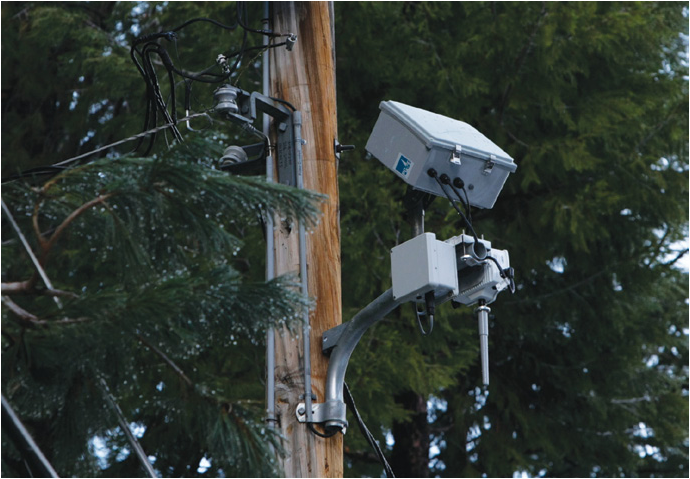 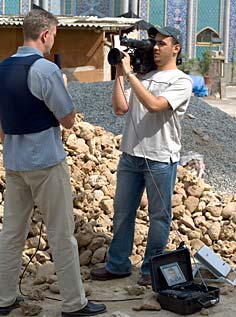 5
How to order?
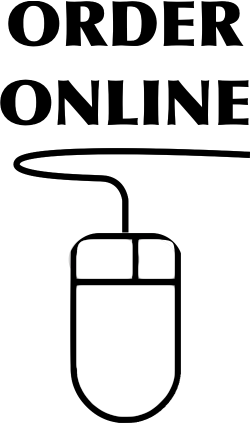 Remote Terminal Manager subscriptions can be ordered via Dashboard as Value Added subscription on a SIM

Access to the Remote Terminal Manager web application managed via Gateway User Management

For test and demonstration options please contact Sales representative.
6